`lK 4 `tftiyaymf 10  m[it vq Emla]fAm
~dfEcafpfp< MAbkqf
Presented by
B. Sivagurunathan, 
M.Com, M.Ed, PGDFM, M.Phil.,                            PG Asst. Setupati Hr. Sec. School, Madurai - 1
epaRqf
oR niBv[tftilf uqfq plfEvB p]iyidgfkQkfK epaRtftma[ npafkAq EtafnfetDkfKmf p]i ecylfMAb ~dfEcafpfp< '[pfpDmf.

EvAl EtDmf tKtiya[ npafkAq EvAlkfK vi]f]pfpikfk UkfKvikfkibT.
vArvilkfk]mf
'dfvi[f pi pilipfEpa `vafkqi[f PbfBpfpF “ niBv[ kaliyidgfkQkfK tib[f vayfnft EvAlyadfkAq EtF T\]fDvTmf, mbfBmf `vafkAq niBv[gfkqilf EvAlkfK vi]f]pfpikfk UkfKvipfpTmf, ~dfEcafpfp< ecylfMAb '[pfpDkibT”
~dfEcafpfp<kfka[ kar]gfkqf
1. p]iyaqai[f Oyfv<
2. p]iyaqai[f ;bpfp<
3. p]iyaqai[f EvAl Tbpfp<
4. p]iyaqai[f tKtiyizpfp<
5. p]iyaqai[f ptvi nIkfkmf
~dfEcafpfpi[f pFniAlkqf
~dfEcafpfp< tidfdmidlf
 kalipfp]iyidgfkAq tIafma[itftlf
 vqgfkAq k]fdbitlf
 viqmfprmf Kbitft tkvAl        		uRvakfKtlf
 epaRtftma[ viqmfpr MAbAy    		EtafnfetDtftlf
 Etafv< ecylfpadfFbfK vzivKtftlf
 mtipfpID mbfBmf kdfDpfpaD
~dfEcafpfp< vziMAbkqf
`k vqgfkqf
 p<b vqgfkqf	
		1.	EnrF vqgfkqf
2.	mAbMk vqgfkqf
`k vqgfkqf
;dmbfbgfkqf (upai )
ptvi uyafv<kqf (p]i YMpfp< )
EmmfpDtftlf (kIzf mdfdmf – Emlf mdfdmf)
ptvi ;bkfkmf (KAbva[ ecylf tib[f)
Oyfv< epbfb Uziyafkqf
~qf KAbpfp<
;bnfT Epa[ p]iyaqafkAq caafnfTqfq npafkqf mbfBmf `vrT ubvi[afkqf
p<b vqgfkqf – EnrF vqgfkqf
`)	viqmfprgfkqf
~)	Ekarpfpdat vi]f]pfptarafkqf
;)	EnafMktf Etafv< (EnrFyak 	vRpvafkqf)
:)		vqak Etafv< (klfvi 	niBv[kqiliRnfT)
etazibfcaAl vayililf ~dfEcafpfp<  (tbfkalik tib[bfb Uziyafkq)f
EpadfF niBv[gfkqf (uyaf Utiymf vzgfKvt[f YMlmf) (p]iyaqaf EvdfAd)	
')	;A]yvzi ~dfEcafpfp<
p<b vqgfkqf – mAbMk vqgfkqf
p]iyaqaf prinfTAr (nmfpkt[fAm `FpfpAdyilf)
`rC / epaT EvAlvayfpfp< `Lvlkgfkqf
t[iyaaf EvAlvayfpfp< Mkvafkqf
EvAlvayfpfp< ~ElacA[ Amymf
EtazilfMAb cgfkgfkqf
ptilayf `{pfp<tlf
vayfvaaftfAt
p]iyaqaf Opfpnfttaraf
EvAlvayfpfp< ;A]ytqgfkqf
~qf Ecafpfpilf cmIpkal EpakfK
(p<btftib[Idfdlf)
EtAvkAq p<ainfT ekaqftlf
viqmfprmf & YMlmf
tiAryidlf / Pafnftayfv<
caipaaftftlf
Cy vivr cmafpfpipfp<
EnafMkmf ecyfMAb & kRtftqipfp<
Etafv< & pi[f etadaftlf
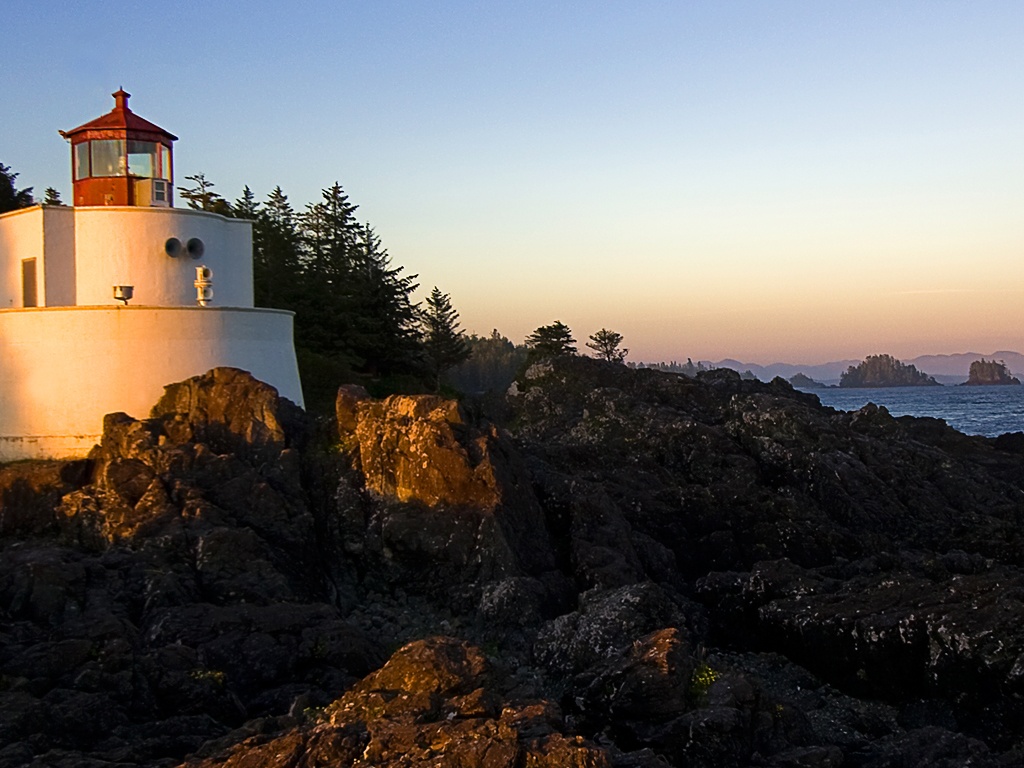 Thank You